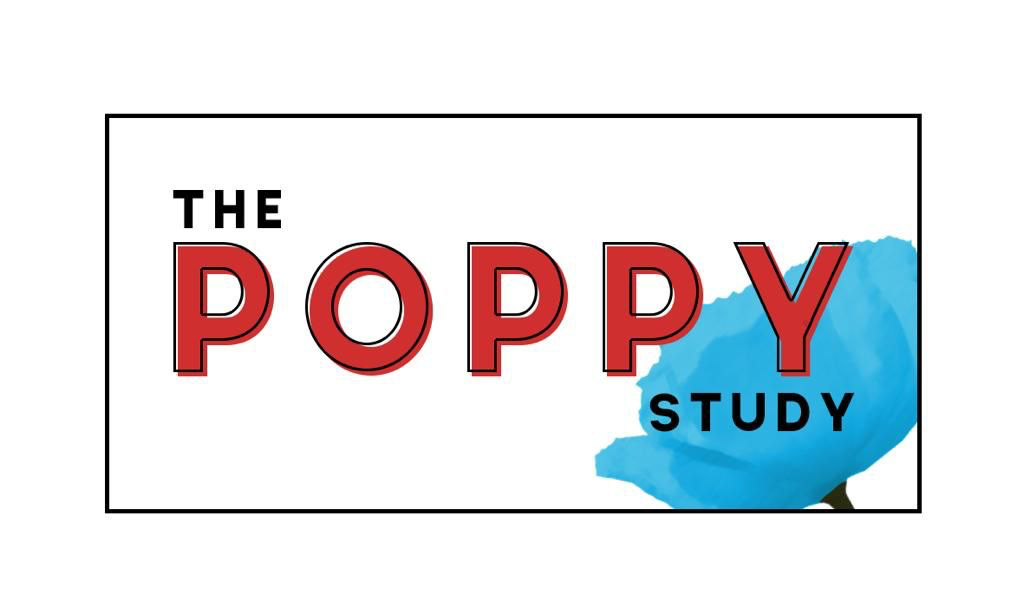 ‘Patient reported outcomes, postoperative pain and pain relief after day case surgery’
Are you having day-case surgery?
You may be asked to speak to a researcher today. We are recruiting adults undergoing day-case surgery to a national study
The aim of this study is to find out more about how people recover at home after surgery; focusing on their experience of pain and use of pain relief
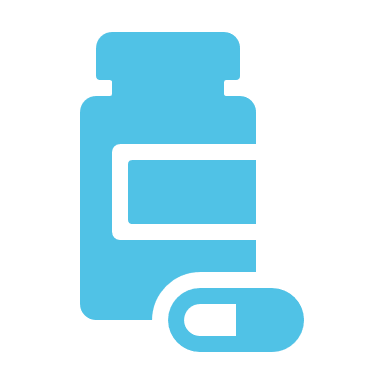 In addition to information collected on your day of surgery, you will receive text messages on days one, three and seven after your surgery, and a final text message three months after your surgery to ask how you are recovering
This information will be used to produce reports and presentations and to improve the care of others in the future
It is optional, nothing will change about your care today whether you take part or not
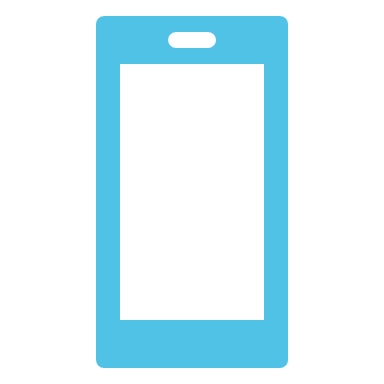 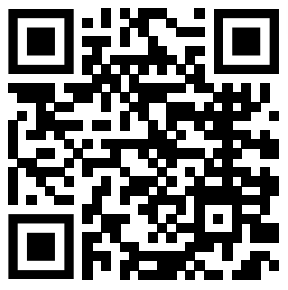 All data is stored securely
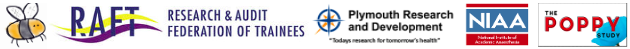 plh-tr.poppystudy.raft@nhs.net      www.raftrainees.org/raft-4-poppy
V1.1 30/11/2023